ГБОУ ВПО ЧГМАКафедра анестезиологии, реанимации и интенсивной терапииДиагностика сепсиса и тяжелого сепсиса в детском возрасте
Выполнил: интерн  Достовалов А.В. Куратор: Кушнаренко К.Е.
Эпидемиология
Реальная эпидемиология сепсиса в России и других странах неизвестна
Количество случаев тяжелого сепсиса в США за последние 10 лет возросло на 139%
700 000 – 750 000 случаев тяжелого сепсиса (более 2000 случаев в день)
11-е место среди причин смерти
Более чем в 30% случаев сепсиса точный источник инфекции не выявляется
Летальность при сепсисе сохраняется на уровне 28 – 50%

                                                                                                                          (Bernard GR et al. The New Eng J ofMed. 1997;;36:912918)
                                                                                                                           (Bank RA et al. Sepsis Handbook. NISE;2001)
Определение
Сепсис — это патологический процесс, в основе которого лежит реакция организма в виде генерализованного (системного) воспаления на инфекцию различной природы (бактериальную, вирусную, грибковую).
                                                         (Гельфанд Б.Р. 2006 год)
Критерии «тяжелого сепсиса»это сепсис + один из критериев
Нарушение сознания (менее 15 баллов по шкале ком Глазго при отсутствии заболеваний ЦНС)
Концентрация лактата в артериальной крови выше 1,6 ммоль/л или в венозной крови выше 2,2 ммоль/л
Диурез ниже ,чем 1 мл/кг/ч.
Систолическое АД < 90 мм.рт.ст.
Синдром прогрессирующей органной несостоятельности (СПОН) 
                                                                         (Козлов В.К. 2007год)
Возбудители сепсиса
Грамм-положительные бактерии



Stafilococcus aureus

                                Enterococcuc spp.

                                                             Group B streptoccocus
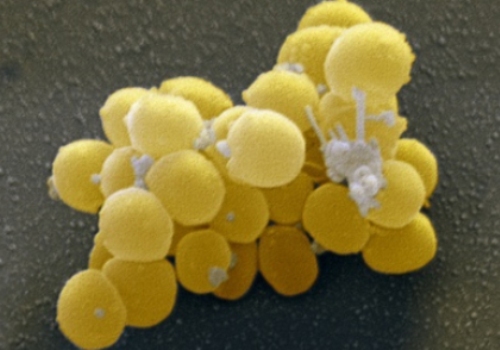 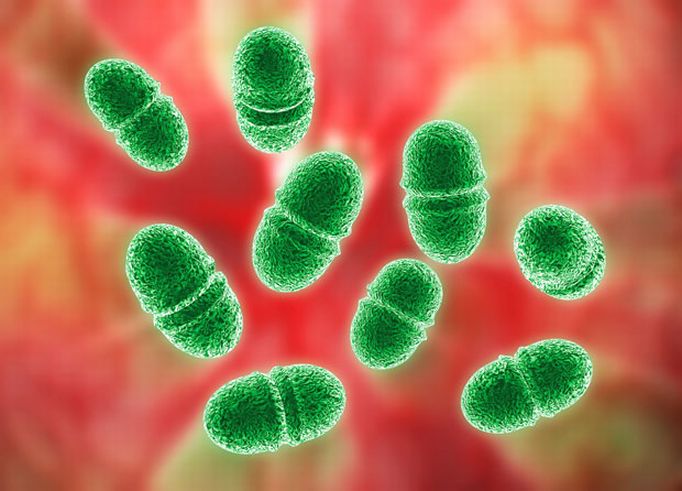 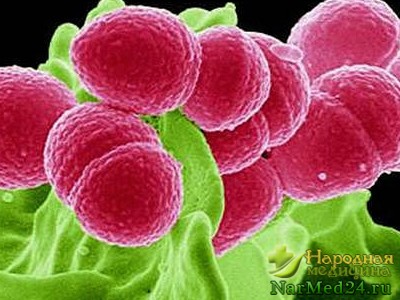 Грамм-отрицательные бактерии




      E.Coli
                              
                                     Salmonella

                                                                           Klebsiella


                                                                                                             Pseudomonas
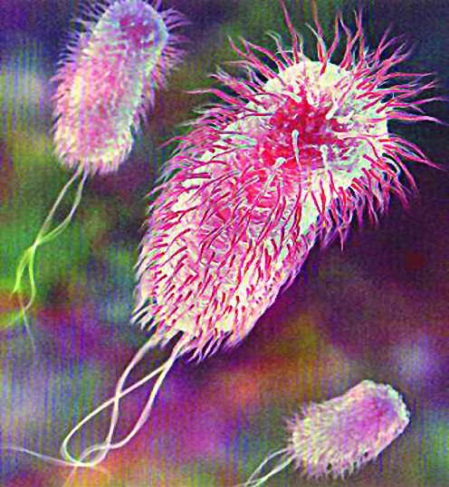 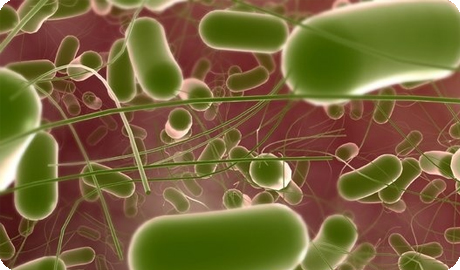 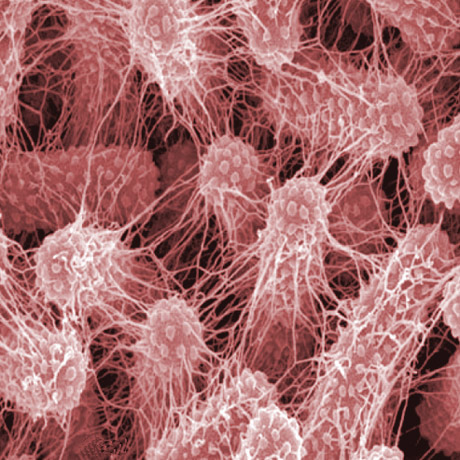 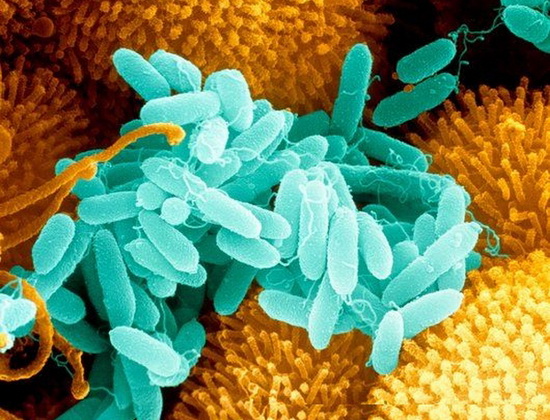 Вирусы                                                  Грибы





       Enterovirus                                   Candida albicans





                            Rotavirus                             Candida parapsilosis
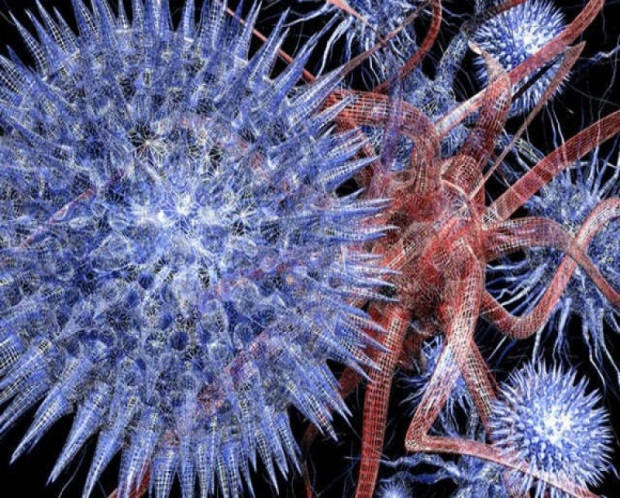 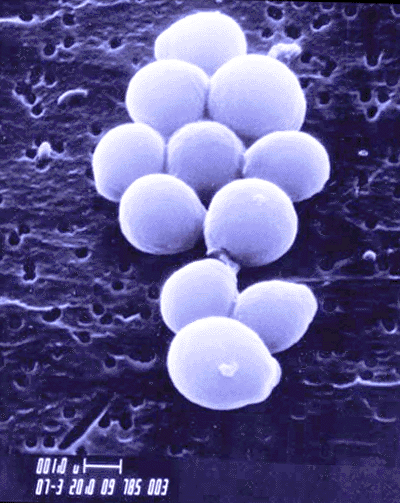 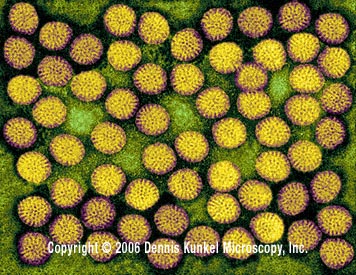 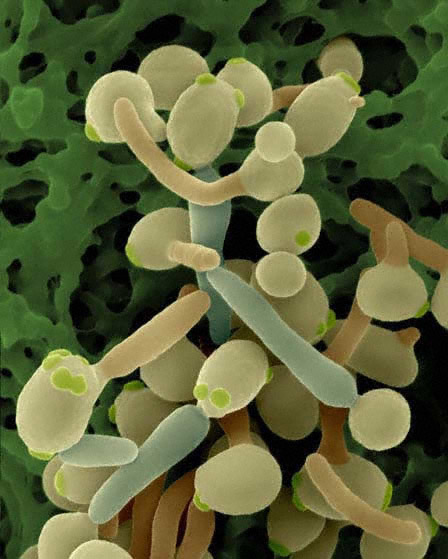 Клиника
Септический хабитус

Беспокойство
Вялость, адинамия
«Грязный» ребенок
Мраморность
Бледность
Желтуха 
Петехии 
Кровоизлияния
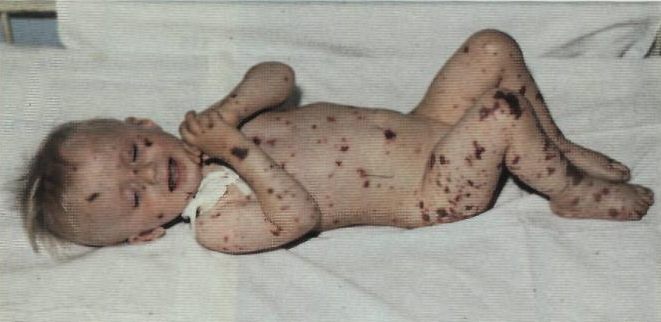 Клиника
«Не голоден»
Срыгивания, рвота
Жидкий, водянистый стул,     следы крови в стуле
Вздут живот
Увеличение печени,      селезенки
Отсутствие прибавки      массы
Периодические подъемы      температуры
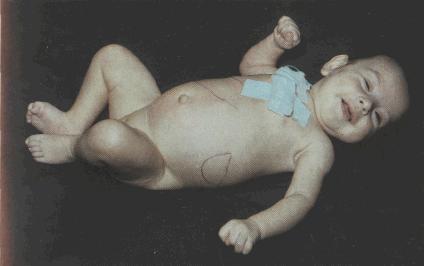 Возрастспецифические пороговые значения SIRS у детей
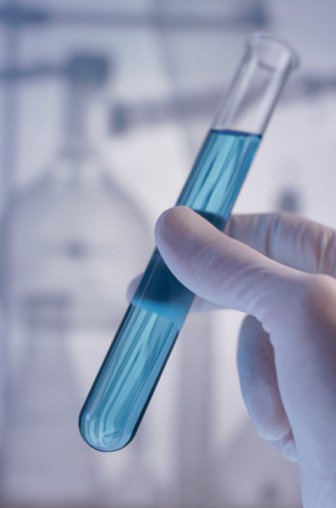 Диагностика
Биохимический анализ крови
   
Гипопротеинемия (снижение уровня альбуминов, увеличение α1- α2 – глобулинов, низкий уровень Υ – глобулинов )
Повышение концентрации С – реактивного белка на 50- 90% 
Повышение активности печеночных ферментов ALT, AST
Повышение уровня билирубина
Повышение уровня сиаловых кислот
Снижение уровня иммуноглобулинов А-, М-, G-, В-лимфоцитов
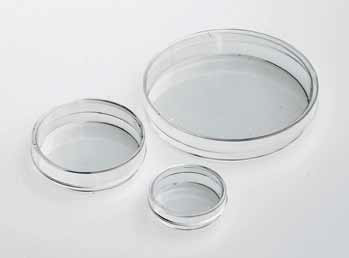 Бактериологические методы диагностики
Посевы (кровь, моча, гной, слизь, стул, цереброспинальная жидкость)

Кровь высеивать не менее 2 раз в количестве не менее 1 мл и отношении кровь : среда - 1 : 10

Диагноз сепсиса считать бактериологически подтвержденным, если из материала, взятого из 2-х разных мест, высевается одинаковый возбудитель или ассоциация микроорганизмов.
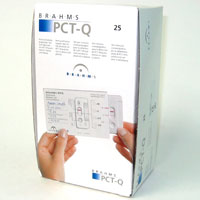 Прокальцитониновый тест
Прокальцитонин (ПКТ) – в норме  (< 0,1 нг/мл).
Системная инфекция – 0,5 до 2 нг/мл.
Сепсис и септический шок –  (ПКТ) > 10 нг/мл.
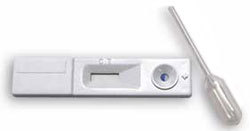 Контрольные диапазоны ПКТ для новорожденных  от 0 до 48 часов(Cheisa C., 1998, 2003)
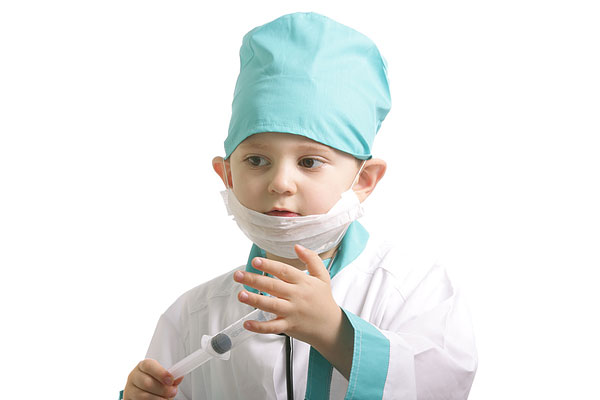 Спасибо за внимание!